ИНСПЕКЦИЯ ГОСУДАРСТВЕННОГО
СТРОИТЕЛЬНОГО НАДЗОРА
НОВОСИБИРСКОЙ ОБЛАСТИ
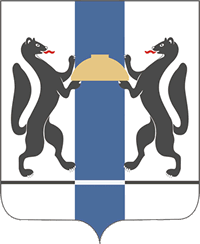 Цифровизация регионального государственного строительного надзора
докладывает:
	СИМОНОВ Сергей Геннадьевич
	заместитель начальника инспекции
www.gsn.nso.ru
ЕРКНМ
1. Цели создания ЕРКНМ:
учет проводимых контрольными (надзорными) органами профилактических мероприятий, контрольных (надзорных) мероприятий, принятых контрольными (надзорными) органами мер по пресечению выявленных нарушений обязательных требований, устранению их последствий и (или) по восстановлению правового положения, существовавшего до таких нарушений;
учет решений и действий должностных лиц контрольных (надзорных) органов, решений контрольных (надзорных) органов, принятых при проведении мероприятий и принятии мер, а также принятых по итогам рассмотрения жалоб контролируемых лиц;
обеспечение взаимодействия контрольных (надзорных) органов и органов прокуратуры в рамках планирования и согласования проведения контрольных (надзорных) мероприятий;
учет информации о жалобах контролируемых лиц.
2. Правила формирования и ведения единого реестра контрольных (надзорных) мероприятий, в том числе правила размещения в сети "Интернет" общедоступных сведений, утверждаются Правительством Российской Федерации.
3. Оператором единого реестра контрольных (надзорных) мероприятий является Генеральная прокуратура Российской Федерации. Единый реестр контрольных (надзорных) мероприятий является федеральной государственной информационной системой.
ЕРКНМ
Постановление Правительства Российской Федерации от 16 апреля 2021 г. № 604 "Об утверждении Правил формирования и ведения единого реестра контрольных (надзорных) мероприятий ….. "
Уведомление о проверке
Информирование контролируемых лиц осуществляется путем размещения сведений об указанных действиях и решениях в едином реестре контрольных (надзорных) мероприятий, а также доведения их до контролируемых лиц посредством инфраструктуры, обеспечивающей информационно-технологическое взаимодействие информационных систем, используемых для предоставления государственных и муниципальных услуг и исполнения государственных и муниципальных функций в электронной форме, в том числе через федеральную государственную информационную систему "Единый портал государственных и муниципальных услуг (функций)" (далее - единый портал государственных и муниципальных услуг) и (или) через региональный портал государственных и муниципальных услуг.
Контролируемое лицо считается проинформированным надлежащим образом в случае, если:
1) сведения предоставлены контролируемому, в том числе направлены ему электронной почтой по адресу, сведения о котором представлены контрольному (надзорному) органу контролируемым лицом и внесены в информационные ресурсы, информационные системы при осуществлении государственного контроля (надзора). Для целей информирования контролируемого лица контрольным (надзорным) органом может использоваться адрес электронной почты, сведения о котором были представлены при государственной регистрации юридического лица, индивидуального предпринимателя;
2) сведения были направлены в форме электронного документа, подписанного усиленной квалифицированной электронной подписью, через единый портал государственных и муниципальных услуг или через региональный портал государственных и муниципальных услуг в адрес контролируемых лиц, с подтверждением факта доставки таких сведений.
постановление Правительства РФ от 18.07.2024 № 980
Изменения в правила формирования и ведения единого реестра контрольных (надзорных) мероприятий, утвержденных постановлением Правительства Российской Федерации от 16 апреля 2021 г. № 604
постановление Правительства РФ от 18.07.2024 № 980
решение о проведении контрольного (надзорного) мероприятия принимается путём внесения соответствующей информации в электронный паспорт ЕРКНМ и его подписания. 

Бумажное решение уже не требуется
постановление Правительства РФ от 18.07.2024 № 980
Аналогично объявляется и предостережение о недопустимости нарушения обязательных требований — путём подписания и опубликования в ЕРКНМ, без составления на бумаге. 
	Предусмотрена возможность получения по QR-коду выписки из реестра, содержащей информацию о контрольном (надзорном) мероприятии.
Новый функционал на ЕПГУ
Подача заявления на проведение профилактического визита

Подача заявления на консультирование
Запись на профилактический визит
Запись на профилактический визит
Запись на профилактический визит
Запись на профилактический визит
Запись на профилактический визит
Запись на консультирование
Запись на консультирование
Дальнейшие шаги аналогичны записи на профилактический визит. 
Отличие – необходимо сформулировать вопрос на который будет дан ответ в ходе консультации
Возражения на предостережение
В октябре 2024 года заработал сервис по подаче возражений на предостережения через ЕПГУ (через систему досудебного обжалования).
Возражения на предостережениеАвторизоваться на портале Госуслуг и перейти на соответствующую вкладку по ссылке – https://knd.gosuslugi.ru/.
Возражения на предостережениеВ перечне предложенных оснований выбрать пункт «Возражение на предостережение».
Возражения на предостережение
Заполнить предложенное системой заявление.
Обязательно следует указать номер предостережения, а также изложить суть возражения с приложением документов, обосновывающих доводы возражения.
Возражения на предостережение
Подписать и отправить заявление. 
Заявление должно быть обязательно подписано электронной подписью (простой (ПЭП), усиленной квалифицированной (УКЭП) или усиленной неквалифицированной (УНЭП)).
Мобильное приложение «ИНСПЕКТОР»
Возможности приложения: 
Фиксация нарушений на фото и видео 
Мероприятия с чек-листом и без него 
Дистанционное взаимодействие (ВКС) 
Контроль подмены геолокации 
Формирование результатов (акты и др.) 
Подписание результатов в «Госключ» (УНЭП, УКЭП и УКЭП должностного лица
Мобильное приложение «ИНСПЕКТОР»
Для инспектора: 
ГИС ТОР КНД (достаточно скачать приложение) 
Ведомственные системы (подключение к ВС в СМЭВ и установка приложение)
Без информационных систем (регистрация учетных записей в ГИС ТОР КНД, создание ВКС напрямую из приложения)
Для контролируемых лиц: 
- Необходимо скачать приложение «Инспектор» (роль определяется по привязке в ЕСИА к организации)
Мобильное приложение «ИНСПЕКТОР»
Инструкция по установке
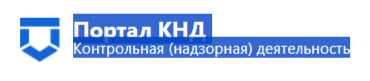 ИНСПЕКЦИЯ ГОСУДАРСТВЕННОГО
СТРОИТЕЛЬНОГО НАДЗОРА
НОВОСИБИРСКОЙ ОБЛАСТИ
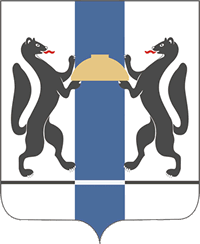 БЛАГОДАРЮ  ЗА  ВНИМАНИЕ!
www.gsn.nso.ru